The Ready Citizen
Paul T. Martin
Copyright 2020 Paul T. Martin.  Compatible with Version 1 of The Ready Citizen.
Paul T. Martin
EMT-B
LTC instructor/school safety program instructor – DPS
Ham radio: General Class
NWS: Advanced Storm Spotter
FEMA training: CERT and ICS
Author of two books on preparedness
Written various articles and consulted with companies in developing emergency plans
Copyright 2020 Paul T. Martin.  Compatible with Version 1 of The Ready Citizen.
Introduction
Why are we here?
Being prepared at home means we can be an asset our neighborhoods, employers, churches and communities in the inevitable recovery process. 

Secondary and Tertiary Effects
Prudent citizens focus not just on the primary effects of disasters, but the secondary and tertiary effects as well.
Copyright 2020 Paul T. Martin.  Compatible with Version 1 of The Ready Citizen.
Introduction
This program was developed to help the motivated citizen achieve a baseline level of preparedness quickly!

To achieve this, you will have to make two key decisions:

Decide to make time to obtain the necessary items, training and preparations to ready yourself and your family
Decide to make the necessary expenditures to obtain the necessary items and training
Copyright 2020 Paul T. Martin.  Compatible with Version 1 of The Ready Citizen.
Goal of RPP
The Rapid Preparedness Program (RPP) is designed to help you:

Get as prepared as you can,
As fast as you can,
And as inexpensively as you can

We recommend that once you have achieved a baseline level of preparedness that you reassess and choose areas of your plan you’d like to develop further

There is always room for improvement!
Copyright 2020 Paul T. Martin.  Compatible with Version 1 of The Ready Citizen.
Action Plan
This program provides an action plan and recommendations for you and your family in the following seven categories:
Food
Water
Cash
Health and Sanitation
Energy and Lighting 
Security 
Communications 

There is some additional information regarding preparing the church for extended emergencies at the very end
Copyright 2020 Paul T. Martin.  Compatible with Version 1 of The Ready Citizen.
In the Following Order
Set Parameters: How many people and for how long?
Complete food planning for that time frame
Complete water planning for that time frame
Set aside cash reserve
Complete tasks in health and sanitation
Obtain cooking, batteries and lighting supplies
Obtain items in security section
Obtain items in communications section
Copyright 2020 Paul T. Martin.  Compatible with Version 1 of The Ready Citizen.
In the Following Order
Then, AND ONLY THEN, should you buy:
More food and water for a longer crisis
A generator/power supply
Firearms
Copyright 2020 Paul T. Martin.  Compatible with Version 1 of The Ready Citizen.
Additional Advice
The first person you’re preparing for is the most expensive. Each successive person generally costs less to add on. 

You may find it beneficial to find like-minded people to network/share resources with in times of extended crisis. If you elect to do this, we highly recommend you reach an agreement so that everyone knows what the expectations are.
Copyright 2020 Paul T. Martin.  Compatible with Version 1 of The Ready Citizen.
Ask questions along the way.  

Do you own research on the best options for your family. 

Above all else, take action so that if and when a crisis comes, your family’s needs are covered and you’re in a position to help others
Copyright 2020 Paul T. Martin.  Compatible with Version 1 of The Ready Citizen.
Copyright 2020 Paul T. Martin.  Compatible with Version 1 of The Ready Citizen.
FOOD
Copyright 2020 Paul T. Martin.  Compatible with Version 1 of The Ready Citizen.
Food
Creating a good emergency food storage program is the most difficult part of preparedness. For the following reasons:
Storing up several months of food can be expensive
There are a number of nutritional considerations to be met
Food must be stored in such a way that it can be used months or years from now
Preparing the food in a grid down situation can be challenging
Copyright 2020 Paul T. Martin.  Compatible with Version 1 of The Ready Citizen.
Food Plan
This food plan is designed to be developed and acquired quickly 

This food plan is to enable you and your family to survive an emergency. It will meet your dietary requirements; however, you may not find it as exciting as your current diet. 

You can choose two of the three characteristics: low cost, ease of preparation and nutritional value
Copyright 2020 Paul T. Martin.  Compatible with Version 1 of The Ready Citizen.
Food Plan
This food plan is designed to be developed and acquired quickly 

This food plan is to enable you and your family to survive an emergency. It will meet your dietary requirements; however, you may not find it as exciting as your current diet. 

You can choose two of the three characteristics: low cost, ease of preparation and nutritional value
Copyright 2020 Paul T. Martin.  Compatible with Version 1 of The Ready Citizen.
CRISIS Diet
The CRISIS Diet is designed to be:
Cash friendly 
Relatively easy to acquire
Inclusive of essential nutrients
Safe to store for months or years
Intended to keep you alive during the emergency 
Scalable to your own situation
Copyright 2020 Paul T. Martin.  Compatible with Version 1 of The Ready Citizen.
Food Math
Rule of Thumb: every day, you need to plan on consuming 2,500 calories and 50 grams of protein
Use 2,500 as a starting point, however you may wish to adjust that target up or down, depending on the make-up of your family. 
Keep in mind:
Active teenagers require more calories 
Males require more calories than females
Pregnant and nursing mothers require more calories than women who are not pregnant or nursing
Copyright 2020 Paul T. Martin.  Compatible with Version 1 of The Ready Citizen.
How Much to Purchase
Number of Servings per container x Amount of nutrients per serving = 
Total nutrients in container
Ex. Dried Pasta
Servings per container: 8Amount per servingCalories: 210Protein: 7gFolate: 30%Riboflavin: 10%Iron: 10%Niacin: 15%Thiamin: 30%
Amount per container
Calories: 1680Protein: 56gFolate: 240%Riboflavin: 80%Iron: 80%Niacin: 120%Thiamin: 240%
X 8 servings
Copyright 2020 Paul T. Martin.  Compatible with Version 1 of The Ready Citizen.
How Much to Purchase
Number of Servings per container x Amount of nutrients per serving = 
Total nutrients in container
Ex. Dried Pasta
Servings per container: 8Amount per servingCalories: 210Protein: 7gFolate: 30%Riboflavin: 10%Iron: 10%Niacin: 15%Thiamin: 30%
Amount per container
Calories: 1680Protein: 56gFolate: 240%Riboflavin: 80%Iron: 80%Niacin: 120%Thiamin: 240%
X 8 servings
Copyright 2020 Paul T. Martin.  Compatible with Version 1 of The Ready Citizen.
Our Expensive Friend: Protein
Some of the more cost-effective food choices for protein include:
Peanut Butter – Works out to be about 57 grams of protein for a dollar
Canned Tuna – A regular can of tuna can have 25g of protein and costs less than a dollar
Black beans – A 16-ounce bag of black beans can provide 108g of protein for about a dollar 
Lentils – A 16-ounce bag of lentils will cost about a dollar and contains 112g of protein
Whey protein – Expect to get 30-40g of protein per dollar when purchasing high quality whey protein
Copyright 2020 Paul T. Martin.  Compatible with Version 1 of The Ready Citizen.
Buying in Bulk
Buying in bulk can be daunting for those who are not accustomed to purchasing food in bulk quantities 

PRO TIP: If you have a number of friends who are preparing with you, consider buying in bulk and then splitting up the bulk purchases
Copyright 2020 Paul T. Martin.  Compatible with Version 1 of The Ready Citizen.
Multivitamin Supplements
There are some situations in which a vitamin or mineral supplement may be appropriate 

Taking supplements is something you will want to discuss with your medical provider 

For the extended crisis, you may feel it is beneficial to take a multivitamin to supplement the nutrition you are getting from the CRISIS diet food plan
Copyright 2020 Paul T. Martin.  Compatible with Version 1 of The Ready Citizen.
Your Mileage May Vary
Use the label data from food in your CRISIS diet worksheet

Review the food labels and do the math to ensure you are obtaining sufficient nutrition 

PRO TIP: Many grocery stores have the nutritional value of their products on line.  Use their website as a tool for comparing price and nutrition when making your purchasing list.
Copyright 2020 Paul T. Martin.  Compatible with Version 1 of The Ready Citizen.
Sample Worksheet
The below foods follow the CRISIS diet guidelines and, in the quantities shown below, will provide one person with at least 2,500 calories and 50 grams of protein a day for an entire month 
You will need to adjust this list to meet your specific needs
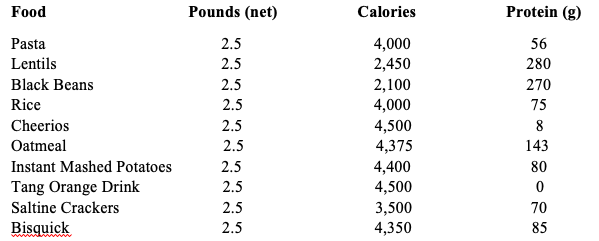 Copyright 2020 Paul T. Martin.  Compatible with Version 1 of The Ready Citizen.
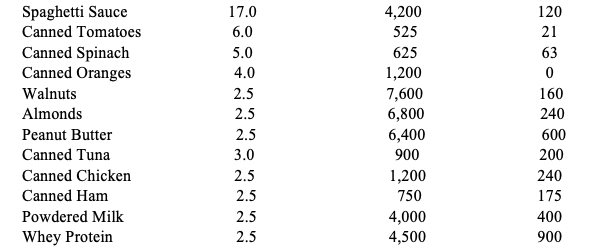 In the example above, this plan provides 84,268 calories and 4,169 grams of protein for approximately $140 in 2019.
Remove the foods you don’t like on the list and then increase the amounts of the other foods you’ll purchase
At the end of the day, you need enough calories and protein to sustain you
Copyright 2020 Paul T. Martin.  Compatible with Version 1 of The Ready Citizen.
Food Planning Spreadsheet
Copyright 2020 Paul T. Martin.  Compatible with Version 1 of The Ready Citizen.
Adjuncts and Tools for Your Food Plan
To provide variety and aid in the preparation of the food plan, consider adding a few extras to your storage plan, such as:
• Additional manual can openers  • Olive oil • Salt, pepper, sugar 
• Honey • Seasonings • Tabasco • Chocolate chips • Egg powder 
• Powdered butter • Dried berries/fruits • Coconut oil • Baking soda
• Coffee/Caffeinated beverages • Fiber supplements • Cook books

Growing your own sprouts can be a great way to supplement your food storage program with fresh, healthy foods rich in nutrients
Copyright 2020 Paul T. Martin.  Compatible with Version 1 of The Ready Citizen.
Common questions
Should you grow your own food?
“Best by” dates?
Where to buy all of this food?
Where and how to store this food?
What about my pets?
Copyright 2020 Paul T. Martin.  Compatible with Version 1 of The Ready Citizen.
For Pets
Don’t forget about your pets!
If they eat the same kind of food day in and day out, simply stock up on that particular brand 
Store the food in a rodent and bug proof container, with the purchase date and month written on the bag
Rotate the food to ensure freshness
Copyright 2020 Paul T. Martin.  Compatible with Version 1 of The Ready Citizen.
Donate and Rotate
Keep all of your receipts 
If you aren’t able to rotate all of your food before the end of its shelf life, donate it to your local food pantry 
Use your donation as a tax write off and know you’re helping someone else in the process
Your subsequent tax savings will help finance your purchase of replacement food for your storage plan
Copyright 2020 Paul T. Martin.  Compatible with Version 1 of The Ready Citizen.
Food Recap
2,500 calories, per person, per day
50g protein, per person, per day
Use the spreadsheet to start, then adjust based on your preferences
Questions on food?
Copyright 2020 Paul T. Martin.  Compatible with Version 1 of The Ready Citizen.
WATER STORAGE AND PURIFICATION
Copyright 2020 Paul T. Martin.  Compatible with Version 1 of The Ready Citizen.
Water Storage and Purification
Water is easy. Water is also hard. 

Water is easy because we aren’t concerned about its nutrient content. Stored properly, it can be kept safely for long periods of time. Water is inexpensive. 

Water is hard because it’s heavy: eight pounds per gallon. It takes up considerable space. It must be clean to be consumed. And while water itself is inexpensive, the purification and storage methods can have a significant cost.
Copyright 2020 Paul T. Martin.  Compatible with Version 1 of The Ready Citizen.
Collection and Storage
For hydration, cooking and sanitation, an absolute minimum for an extended period of time is two gallons per person, per day 
Three or more gallons per person per day will provide more flexibility 
For a family of four wishing to have a robust 30 day plan, 360 gallons or 6.5 blue water barrels would be a good goal 
PRO TIP: Using Google Earth, local maps and just walking around the neighborhood, identify potential sources of water around your home. Then think about how you would collect water from those locations and get it to your home
Copyright 2020 Paul T. Martin.  Compatible with Version 1 of The Ready Citizen.
Water Plan
Find a way to store as much water as you can now
Storage options will be a function of your housing situation and budget

Identify potential sources of water from which to collect 
Rainwater collection
Gathering from ponds, creeks, rivers or swimming pools
Exchanging collected water by neighbors for water you’ve purified
Copyright 2020 Paul T. Martin.  Compatible with Version 1 of The Ready Citizen.
Purification
Purifying water means we are treating the 3 Cs of water contamination:
Cooties – pathogens
Crud – mud, sand and silt
Chemicals – pesticides and other chemicals 

PRO TIP: Once you’ve developed your own water purification protocol, create your own checklist and list of formulas and keep it with your water purification supplies. This will enable you to purify water much more quickly when you have a cheat sheet handy.
Copyright 2020 Paul T. Martin.  Compatible with Version 1 of The Ready Citizen.
Checklist
A pre-filtering system. This is something you can easily make with things already in your home. 

First remove as much sediment as you can. You can do this by:
Letting water sit for a period of time, allowing the sediment to settle.
Running the water through an old t-shirt, bandana, pillow case or similar material to filter out the larger particles.
Making a rudimentary pre-treatment filter using one of the many examples found online.
Copyright 2020 Paul T. Martin.  Compatible with Version 1 of The Ready Citizen.
Household bleach or pool shock.  Once the water has been pre-filtered, treating it with chlorine will kill all of the pathogens in the water.
Household Bleach Method 

8 drops of unscented bleach will purify a gallon of water
Bleach can be used to purify water and as a disinfectant of clothes and surfaces 
Shelf life of about a year 
One gallon of bleach will purify over 9,000 gallons of water and cost about 3 dollars
Pool Shock Method

Shelf life of 5 years 
One pound bag of pool shock will cost about $17 and can purify 12,800 gallons of water
Review Participant’s Guide for purification steps
Copyright 2020 Paul T. Martin.  Compatible with Version 1 of The Ready Citizen.
A Berkey Water Filter System or Survivor Filter PRO. 

Gravity flow system with no moving parts and no need for electricity. Simply pour water into the top chamber and drink what comes out of the bottom chamber 

Depending on the size of Berkey you choose, count on spending $250-300 for this filter system

You should consider buying spare filters as well.  Filter life is a function of the condition of the water being filtered.
Copyright 2020 Paul T. Martin.  Compatible with Version 1 of The Ready Citizen.
Water Storage Containers
Use durable food grade containers
3 to 5 gallon containers good for charity use
Search “water tanks for sale” and on Facebook/Craig’s List

Pumps, Siphons and Wrenches – see materials on page 23
Copyright 2020 Paul T. Martin.  Compatible with Version 1 of The Ready Citizen.
Water Recap
Store what you can now.
Identify sources of water.
Determine how you’re going to purify water and obtain the necessary supplies.
Copyright 2020 Paul T. Martin.  Compatible with Version 1 of The Ready Citizen.
CASH
Copyright 2020 Paul T. Martin.  Compatible with Version 1 of The Ready Citizen.
Cash
The good news is that making cash a part of your emergency plan doesn’t cost you a thing!
In a long-term power outage, banks will be closed and ATMs will not be functional – only those with cash will be able to buy needed items

How much? Think how much money you would need for a month’s worth of: Gasoline, Medications, Water, Food, etc. 
This will largely depend on the size of your family and your budget 
A good rule of thumb is $100 per person, per week of disaster
Copyright 2020 Paul T. Martin.  Compatible with Version 1 of The Ready Citizen.
Cash or Coins? What Denominations?
Smaller denominations are best ($1, $5, and $10 bills)

Vendors may not be able to make change so smaller bills provide more flexibility

Coins are also a good resource – whatever is in your piggy bank or jar is sufficient coinage
Copyright 2020 Paul T. Martin.  Compatible with Version 1 of The Ready Citizen.
More About Cash
What about gold and silver?
For the person trying to hurriedly complete their emergency plans, having regular cash is sufficient 
Consult an investment advisor if you are interested in investing in gold or silver 

What’s the best way to store cash at home?
Cash should be kept out of sight, preferably in a fire-proof safe 
Be careful who you tell about your store of cash
Copyright 2020 Paul T. Martin.  Compatible with Version 1 of The Ready Citizen.
HEALTH AND SANITATION
Copyright 2020 Paul T. Martin.  Compatible with Version 1 of The Ready Citizen.
Health and Sanitation
Disease and injuries from post-disaster accidents take a far greater toll than violence 

Experts report we should expect an increase in diseases such as E.coli, cholera and dysentery 

We will cover this topic from four angles: prevention, training, sanitation and medication
Copyright 2020 Paul T. Martin.  Compatible with Version 1 of The Ready Citizen.
Prevention
Get vaccinated ASAP
Visit with your healthcare professional to discuss what vaccination options are best for you and your family 
Ignore this one if you are someone who does not consider vaccines a healthy choice
Get a check-up from your physician, dentist and optometrist 
Don’t delay what could make you a liability in the event of a lengthy emergency
Start exercising
Focusing on strength, endurance and flexibility will help increase your capacity to do work and decrease your risk of injury
Copyright 2020 Paul T. Martin.  Compatible with Version 1 of The Ready Citizen.
Training
Take a CPR class
Know how to perform CPR and use and automated external defibrillator (AED)

Take a Stop the Bleed class
#1 reason for preventable death after an accident is bleeding 
FREE classes

Take a first aid course 
OR consider obtaining your EMT-Basic certification
Copyright 2020 Paul T. Martin.  Compatible with Version 1 of The Ready Citizen.
Sanitation
Consider stocking up on various sanitation supplies, such as: • Toilet paper • Feminine hygiene products • Soap • Unscented bleach 
• Rubbing alcohol • Non-latex gloves • Heavy duty trash bags

In addition, have a low-tech way to do laundry 

Your toilet paper and feminine product consumption won’t likely increase but your use of other items on that list likely will, plan accordingly
Copyright 2020 Paul T. Martin.  Compatible with Version 1 of The Ready Citizen.
Household Waste

Both a sanitation and a security matter

Residents will need to plan on either storing it out of sight and out of reach of vermin, or destroying it by burning it 

Repurpose trash if possible - food scraps used for composting or feeding pets, paper can be used to start fires, etc.

Toilet alternatives 

To dispose of waste, the best bet is usually to bury it 

Hand washing becomes a TOP priority
Copyright 2020 Paul T. Martin.  Compatible with Version 1 of The Ready Citizen.
Medications and Medical Supplies
The Mayo Clinic has a thorough list of recommended medical supplies everyone should have – all available at grocery stores and pharmacies 

Acquiring an extra supply of prescription medications should be a top priority

For those who are insulin dependent, it is imperative to create an insulin management plan in the event of an extended emergency
Copyright 2020 Paul T. Martin.  Compatible with Version 1 of The Ready Citizen.
Pandemic Supplies
Masks: N95s or N100s

Eye Protection

Adequate hand washing supplies
Copyright 2020 Paul T. Martin.  Compatible with Version 1 of The Ready Citizen.
ENERGY AND LIGHTING
Copyright 2020 Paul T. Martin.  Compatible with Version 1 of The Ready Citizen.
Energy and Lighting
Tools for Cooking – Page 23

Propane stoves and EXTRA propane tanks 

Camp stoves are well suited for emergency cooking 

Solar ovens and stoves are another option but depend on the sun’s availability
Copyright 2020 Paul T. Martin.  Compatible with Version 1 of The Ready Citizen.
Tools for Lighting

LED lights last longer and require less electricity 
Plan on purchasing emergency lighting equipment, such as flashlights, headlamps and lanterns with LED technology

LED lights eliminate the need for candles, which are a fire risk

Every member of your household should have a reliable LED flashlight

A LED lantern should be apart of your emergency gear
Copyright 2020 Paul T. Martin.  Compatible with Version 1 of The Ready Citizen.
Batteries
Make sure you have enough batteries for the timeframe for which you are preparing

Make sure you have the right size batteries for your items

As a general rule, lithium batteries are better than alkaline batteries, especially for items you will be running for long periods of time

Determine what items in your home you want to keep functioning during a power outage and begin to stock up on the batteries those devices need
Copyright 2020 Paul T. Martin.  Compatible with Version 1 of The Ready Citizen.
Power Stations and Generators
Power Stations
Allows you to run small appliances in addition to recharging smaller batteries
Amount of power they provide is dependent on the size of the unit 

Generators 
Allows you to provide electricity for critical functions and recharge devices for others
Not inexpensive and must be fed with fuel to keep them functioning
Can create a security risk
Copyright 2020 Paul T. Martin.  Compatible with Version 1 of The Ready Citizen.
Gasoline
Get in the habit of keeping your vehicle filled up all the time 
Gasoline with ethanol stores poorly, and most gasoline contains ethanol 
Gas treatment fluid to help store it is helpful (Sta-bil)
Rotate your stored fuel every few months
Make sure you are storing fuel in containers designed for that purpose
Deciding how much fuel to store is a function of how much you can do legally and safely
Copyright 2020 Paul T. Martin.  Compatible with Version 1 of The Ready Citizen.
SECURITY
Copyright 2020 Paul T. Martin.  Compatible with Version 1 of The Ready Citizen.
Firearms
When good people have to use deadly force
You have an obligation to protect your family from harm.
Self defense scenarios do not all end in the use of deadly force.
SCOTUS has consistently ruled law enforcement has no obligation to protect you, even if that harm is likely to happen.
Copyright 2020 Paul T. Martin.  Compatible with Version 1 of The Ready Citizen.
Firearms
Firearm ownership, storage and usage is a serious decision and requires a commitment to safety and training

Deadly force is always the last option a citizen should choose to defend themselves 

If you feel you have the ability to use a firearm safely and legally, a list of recommended firearms is included in the Participant’s Guide 

In addition, you will need to store a sufficient amount of ammunition for any gun(s) you have
Copyright 2020 Paul T. Martin.  Compatible with Version 1 of The Ready Citizen.
Motion sensors/ Driveway alarms 

Relatively inexpensive and very effective in alerting you to the presence of people

Fire Extinguishers 

ABC rated
Study the PASS method of fire extinguisher usage
Great places to keep fire extinguishers include your kitchen, your patio near the grill, your vehicle and garage
Copyright 2020 Paul T. Martin.  Compatible with Version 1 of The Ready Citizen.
Other Security Options
Signage
Motion sensor lights
Security cameras
Upgraded door locks
Solid core doors for safe room
Alarm systems
Pepper Spray
Copyright 2020 Paul T. Martin.  Compatible with Version 1 of The Ready Citizen.
COMMUNICATIONS
Copyright 2020 Paul T. Martin.  Compatible with Version 1 of The Ready Citizen.
Communications
Communication tools that can be valuable and are easy to use include:
A small AM/FM transistor radio.
Can provide you with hours of news and information
“Secret” Facebook Groups
Great for families looking to share information when spread across the country
The Zello app
Easily turns your phone into a walkie talkie IF cell service is still functioning 
FRS and GMRS Walkie Talkies
Good for communicating around the neighborhood with family members
Copyright 2020 Paul T. Martin.  Compatible with Version 1 of The Ready Citizen.
Preparing the Church and Civic Organizations for Emergency Response
Copyright 2020 Paul T. Martin.  Compatible with Version 1 of The Ready Citizen.
Churches and Civic Organizations
It is quite common for churches to become community resource centers after a disaster, hosting various aid agencies and organizations

Most churches have various meeting spaces, sufficient parking for mobile disaster units and large kitchens for feeding people

Preparing a church to meet the needs of a community after a disaster doesn’t happen by accident, it must take action well before the emergency hits the community
Copyright 2020 Paul T. Martin.  Compatible with Version 1 of The Ready Citizen.
Churches feeling called to take such action need to focus on the following three areas to effectively prepared:

Prepare your church to be spiritually ready for a disaster

Develop a core leadership team and a trained group of volunteers to facilitate crisis operations
Identify those who will be primarily responsible for overseeing the crisis response operations of the church
Strongly encourage church staff and key volunteers to be prepared at home
Regular meetings and training exercises for crisis operations team (COT) members
Copyright 2020 Paul T. Martin.  Compatible with Version 1 of The Ready Citizen.
Determine what services the church will offer the community in times of crisis

Provide washing machines and dryers so people can do their laundry

Provide purified water

Create a recharge station for batteries, laptops and cell phones

Provide shelter to those in need

Set up a mobile kitchen

Develop a mobile shower system to promote hygiene

Create a communications center to gather news and information during grid down operations
Copyright 2020 Paul T. Martin.  Compatible with Version 1 of The Ready Citizen.
Develop a medical clinic to meet the health needs of the community in a disaster

Create a short duration day care center for children, allowing parents to tend to disaster matters

Host a legal clinic in conjunction with the local bar association

Create a sanitation supply warehouse

Obtain a refrigeration system for people to store temperature sensitive medications
Create a coat closet for winter weather attire needs
Copyright 2020 Paul T. Martin.  Compatible with Version 1 of The Ready Citizen.
Conclusions
If you’re feeling overwhelmed right now, keep these things in mind:

Accomplish one thing at a time 

You now have the basic tools to get this done 

If you make preparedness a priority, you will get it done

Begin seeking out like-minded people you can network with 

You can do this!
Copyright 2020 Paul T. Martin.  Compatible with Version 1 of The Ready Citizen.